Our PrayersOur ConductOur Speech
Colossians 4:2-6
1. Our Prayers
Faithful
1 Thess. 5:17; Luke 18:1-8; Dan. 6:10
Watchful
1 Peter 4:7; 1 Thess. 5:6
Thankful
Phil. 4:6
Purposeful 
2 Thess. 3:1-2; Eph. 6:19-20
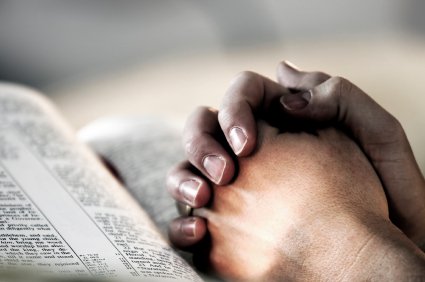 2. Our Conduct
Our Influence
Phil. 1:27
Our Opportunities
Ps. 118:24
John 9:4
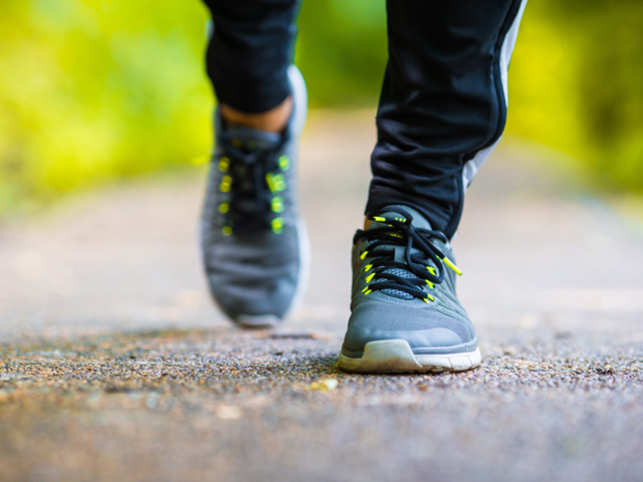 3. Our Speech
Always With Grace
Eph. 4:29
Prov. 16:21-24; 25:11-12
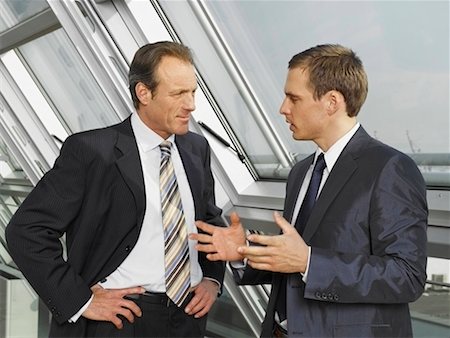 3. Our Speech
Seasoned With Salt
Careful to speak in a way that our words are received well by others. 
Prov. 15:28
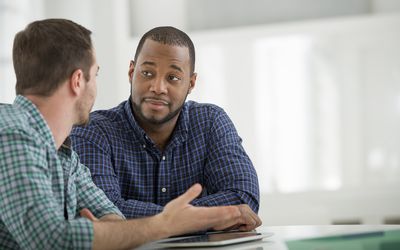 3. Our Speech
How We Ought To Answer Each One
1 Peter 3:15
Different people need to be answered differently.
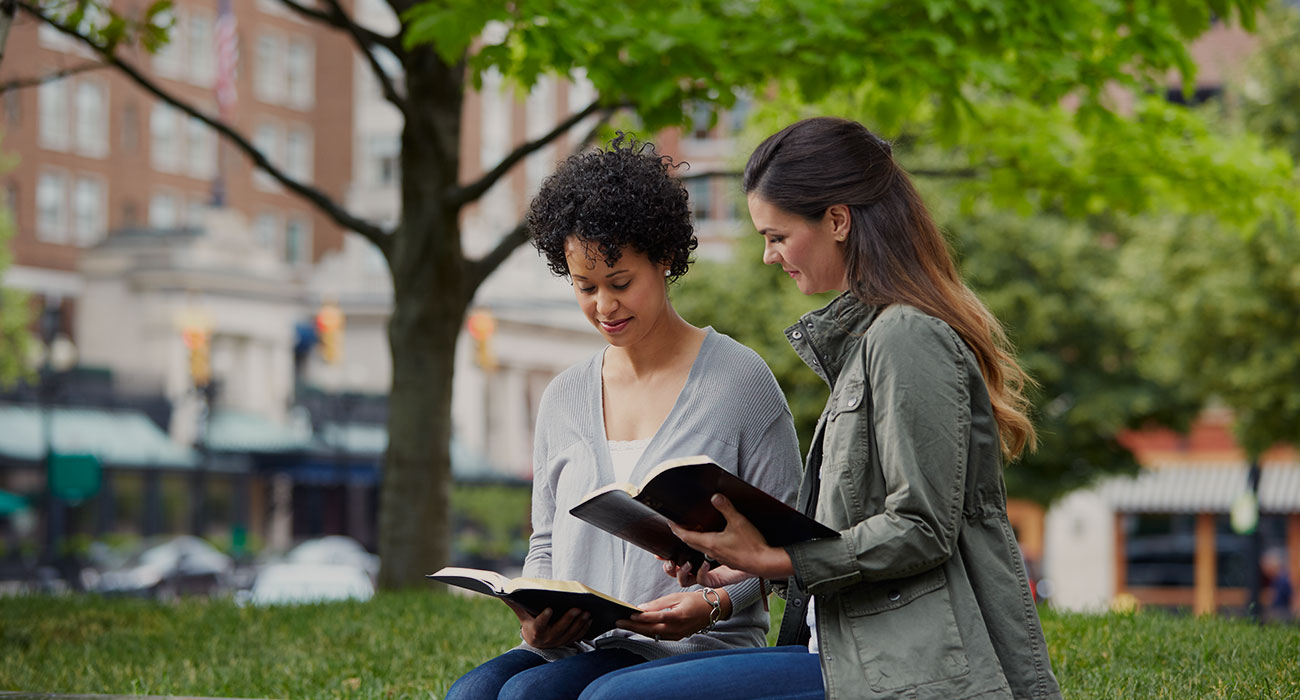 Our PrayersOur ConductOur Speech
Colossians 4:2-6